语文（人教版）八年级 上册
《诗词五首》
《渔家傲（天接云涛连晓雾）》
主讲人：xippt
新课导入
李清照前期时题材多为自然风光和思念之情，清丽、明快。后期因国破家亡后政治上的风险和个人生活的种种悲惨遭遇，词变得凄凉而又深沉，多抒发伤时念旧和悼念亡夫之情。今天，我们学习这首《渔家傲》，看一看是什么风格的诗词呢？
学习目标
1.诵读不同体裁的诗歌，体会它们不同的韵律特点。
2.结合诗人生平和诗歌创作背景，理解诗歌中寄寓的情感。
3.初步学习品析诗歌中传情达意的艺术手法。
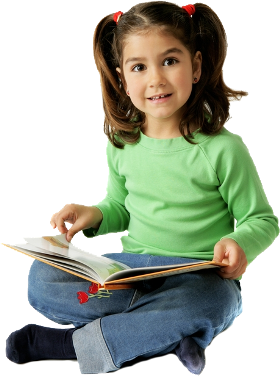 作者介绍
李清照（1084－约1155），济南（今属山东）人，号易安居士。宋代女词人，婉约词派代表。其词风格婉约，善用白描手法，自辟蹊径，语言清丽，富有生活气息，人称“易安体”。后人有《漱玉词》辑本。
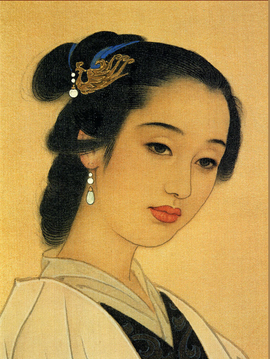 写作背景
李清照南渡后不久，丈夫赵明诚病死。国破家亡兼夫死，使她生活上和精神上受到很大的打击。从此，她只身漂泊江南，孤单寂寞地度过晚年，处于“路长嗟日暮”的困境。但李清照性格爽直，不愿受生活的束缚，所以有时她会乘着想象的翅膀飞向另一个世界，去那里寻求自己的理想。
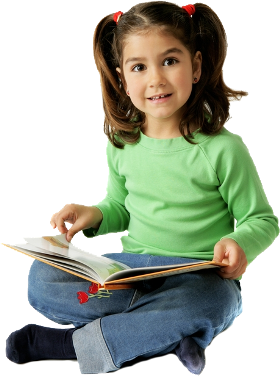 读一读
殷勤（       ）      嗟日暮（      ）
jié
yīn
学诗màn（       ）有惊人句      péng（      ）舟
蓬
谩
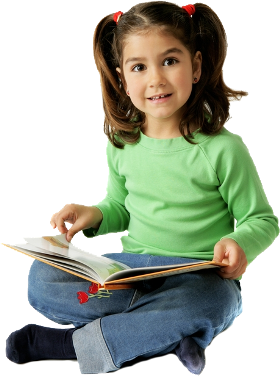 初读感知
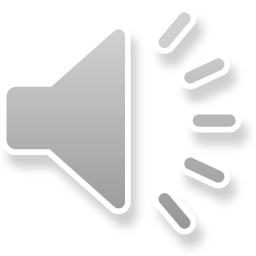 根据课下注释疏通文义，并将不懂之处画出来。
原文：天接云涛连晓雾，星河欲转千帆舞。
仿佛梦魂归帝所，闻天语，殷勤问我何处。
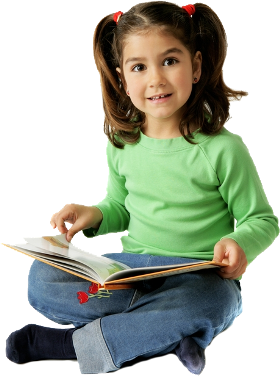 注释：
星河欲转：银河流转，指天快亮了。星河，银河。
帆：船，这里喻指星星。
帝所：天帝居住的地方。
殷勤：情意恳切。
报：回答。
初读感知
译文：
漫天的云涛汹涌翻滚，连着早晨的雾气弥漫飘移，银河流转，星星点点如千帆荡移。迷迷糊糊中（我觉得）灵魂归回到天帝住的地方，听到天帝在说话，恳切地问我要回哪儿去。
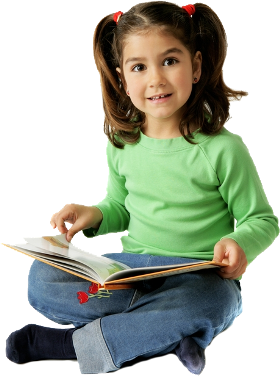 初读感知
原文：我报路长 嗟日暮,学诗谩有惊人句。
九万里风鹏正举。风休住蓬舟吹取三山去!
注释：
报：回答。
谩：同“漫”，空，徒然。
蓬舟：如飞蓬般轻快的船。
三山：神话中的蓬莱、方丈、瀛洲三座海上仙山。
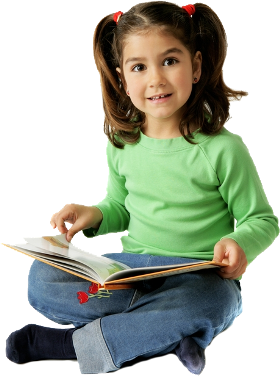 嗟：叹息，慨叹。
举：高飞。
初读感知
译文：
我回答路途遥远，叹息天色已晚，我虽能写出惊人的诗句，却毫无用处。(我要)像大鹏鸟那样乘风高飞。风啊，你不要停，把我所乘的如飞蓬般轻快的小船吹到仙山上去吧。
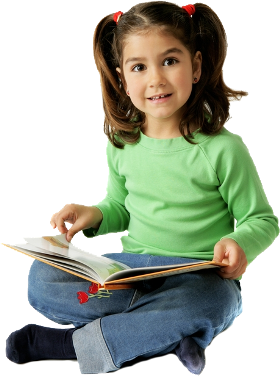 初读感知
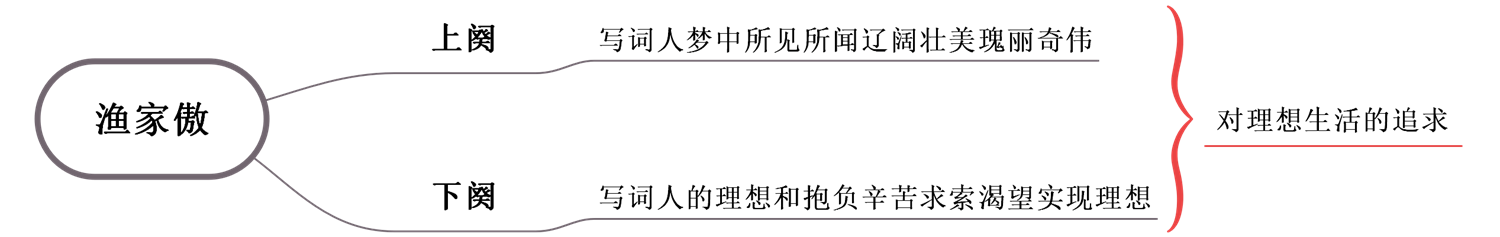 精读品味
1.赏析“接”“连”两个动词的妙处。  
【合作交流】 “接”“连”二字把四垂的天幕、汹涌的云涛、弥漫的大雾自然地组合在一起，形成一种浑茫无际的境界。
2. “路长”“日暮”两个词写出了什么？  
【合作交流】写出了词人孤独无依的痛苦感受和辛苦求索、遭逢坎坷的境遇。
4.这首词是如何体现词人的浪漫主义特色的？   
【合作交流】这首词，思路开宕，想象丰富，意境辽阔，充满了浪漫主义色彩。它把读者带到仙境中去，饱览丰富多姿的云涛；大鹏展翅万里的浩大境界，以及那轻舟乘风吹向三山的美景，使人为之神往。这首词就是这样借神仙境界来表达自己浪漫主义胸怀的。
小结
这首词通过对梦境的描述，抒发了词人对现实的不满，表达了词人烦闷的心情，充分表现了她对理想生活的追求。
小结
语言豪迈，气势磅礴，想象丰富，充满浪漫主义色彩。
此词语工词妙，天、云涛、晓雾有机地连在一起，气势磅礴，格调雄奇，大有豪放气派。词人最后表示，要像大鹏一样乘风高飞，奔向缥缈的神山，寻求幸福，意境壮阔，想象丰富，充满浓厚的浪漫主义色彩。
版权声明
感谢您下载xippt平台上提供的PPT作品，为了您和xippt以及原创作者的利益，请勿复制、传播、销售，否则将承担法律责任！xippt将对作品进行维权，按照传播下载次数进行十倍的索取赔偿！
  1. 在xippt出售的PPT模板是免版税类(RF:
Royalty-Free)正版受《中国人民共和国著作法》和《世界版权公约》的保护，作品的所有权、版权和著作权归xippt所有,您下载的是PPT模板素材的使用权。
  2. 不得将xippt的PPT模板、PPT素材，本身用于再出售,或者出租、出借、转让、分销、发布或者作为礼物供他人使用，不得转授权、出卖、转让本协议或者本协议中的权利。
语文（人教版）八年级 上册
《诗词五首》
感谢各位的聆听
主讲人：xippt